Građevinska fizika
IV semestar
dr Jugoslav Karamarković
dr Snežana Đorić Veljković
Glava 2 - Akustika
Intenzitet zvuka
Intenzitet složenog zvučnog talasa
Granice intenziteta zvuka
Prag čujnosti
Granica bola
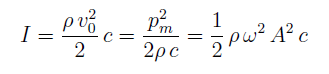 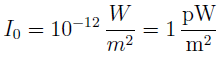 Nivo zvuka
Veliki opseg intenziteta zvuka u oblasti čujnosti je nepodesan.
Nova veličina: nivo zvuka L
Čujni opseg:  -10 do 130 dB
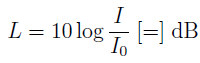 Nivo zvuka
Čujno područje i područje govora i muzike
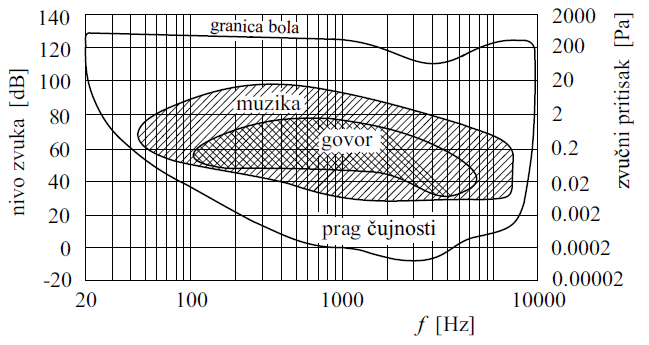 Subjektivna jačina zvuka
Prag čujnosti i granica bola zavise od frekvencije → nivo zvuka ne može biti prava mera za subjektivni osečaj jačine
Nova fizička veličina: fon
Za učestanost 1000 Hz: 
	nivo zvuka [db] = subjektivna jačina [fon]
Veza se određuje eksperimentalno
Subjektivna jačina zvuka
Izofonske linije po Flečeru i Mansonu
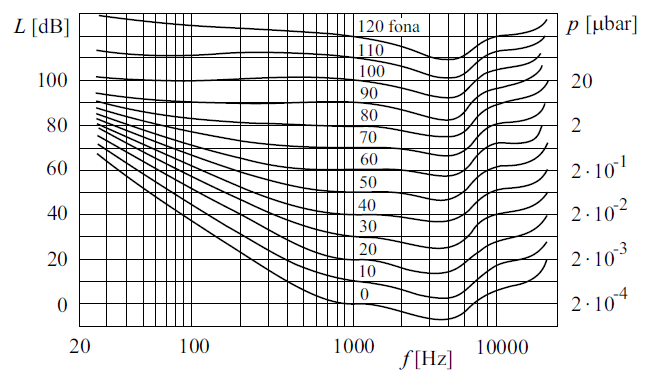 Subjektivna jačina zvuka
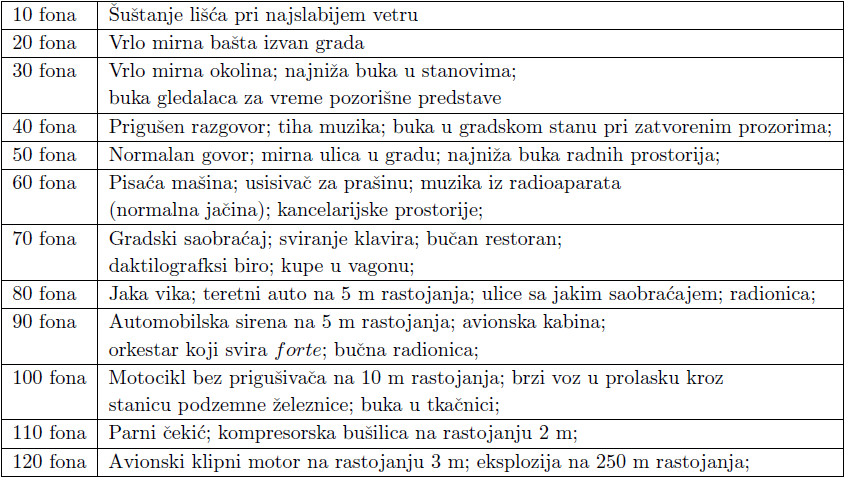 Prosečne subjektivne jačine pojedinih vrsta buke
Akustika prostorija
Trajanje sloga: 0.1 s
Brzina zvuka u vazduhu: c ≈ 340 m/s
Rastojanje prepreke < ≈17 m → jek
Rastojanje prepreke > ≈17 m → odjek
Akustika prostorija
Zatvorena prostorija sa krutim zidovima
Paralelopiped dimenzija: lx, ly, lz
Zvučni talas se može opisati jednačinom:
Sledi:
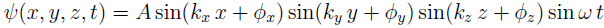 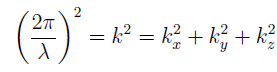 Akustika prostorija
Uslov za stojeći talas: brzine oscilovanja čestica na zidovima moraju biti nula
Koristeći:  c = λν = 2πν/k, dobija se:
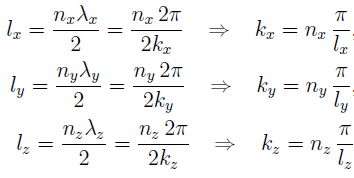 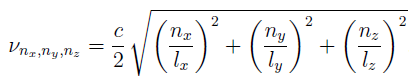 Apsorpcija zvuka
Različiti materijali različito upijaju zvučne talase
Koeficijent apsorpcije:
Pa: snaga zvučnog talasa koja se apsorbuje
Pu:  ukupna snaga zvučnog talasa koja pada na površinu
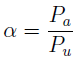 α [%] za različite materijale
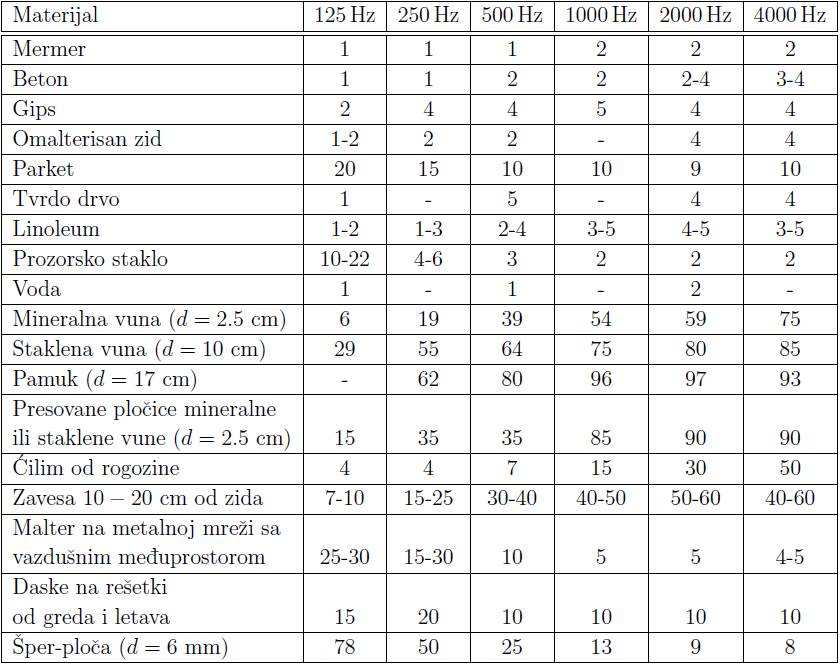 Reverberacija
Pojava da se zvuk u prostoriji, zbog postojanja višestrukih refleksija, održava i nakon prestanka rada zvučnog izvora
Vreme reverberacije
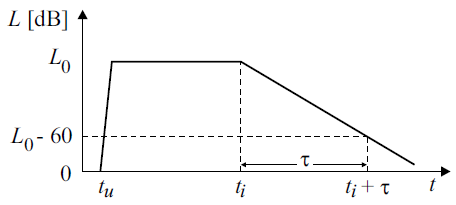 Promena nivoa zvuka pri uključivanju i isključivanju izvora
Reverberacija
Vreme reverberacije: Sabinov obrazac
τ – vreme reverberacije u sekundama
V – zapremina prostorije u m3
A – apsorpciona površina prostorije u m2
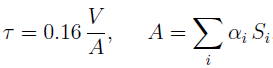 Reverberacija
Gluva soba: prostorija sa veoma malim vremenom reverberacije
Optimalno vreme reverberacije
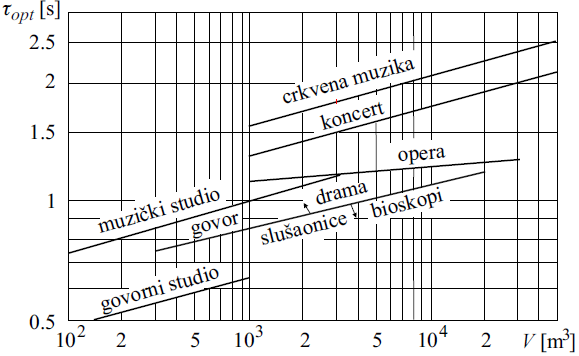 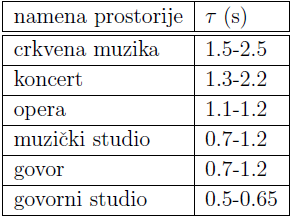 Apsorberi zvuka
Dele se u tri grupe:
Porozni materijali: visoke frekvencije
Akustički rezonatori: srednje frekvencije
Mehanični rezonatori: niske frekvencije
Apsorberi zvuka
Porozni materijali
Kruta masa prožeta kanalićima
Tekstilne materije, staklena i mineralna vuna, heraklit ploče, fazer ploče
Zvuk prodire duboko u pore gde se pretvara u toplotu
Apsorberi zvuka
Akustički rezonatori
Komore krutih zidova sa uskim otvorima
Ispunjava se tekstilnim materijalom (staklena vuna, vata)
Preko ulaza u otvor se lepi tanka tkanina
Apsorberi zvuka
Mehanički rezonatori
Tanke ploče iza kojih se nalaze vazdušne komore
Ploče vibriraju pod dejstvom sile zvučnog pritiska
Zvučna energija se pretvara najpre u mehaničku, a zatim u toplotnu
Buka
Akustična svojstva prostorije, zaštita
Štetno dejstvo buke
Zaštitna sredstva
Izvori buke
Mašine i aparati svih vrsta
Šumovi od strujanja (vazduh, voda)
Udarni šumovi
Šumovi klokotanja, lupanja, kotrljanja
Tri načina borbe protiv buke:
Suzbijanje buke na izvoru (najefikasniji)
Udaljavanje od izvora buke (lokacija)
Akustička izolacija prostorija
Akustička (zvučna) izolovanost – D:
D = L1 – L2 [dB]
Karakteristike buke
Najvažnija karakteristika: jačina
Jačina: nivo buke ili snaga izvora
Spektar buke
Nepovoljnije su više učestanosti)
Trajanje buke
Ekvivalentni nivo buke:
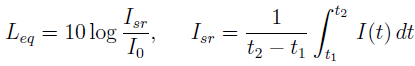 Spektri buke u tkačnici i prometnoj ulici
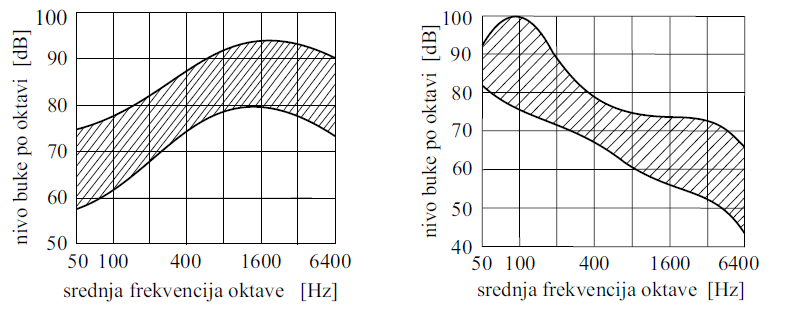 Prihvatljivi nivoi buke
Granične linije buke (N – linije)
Jednake podnošljivosti zvuka
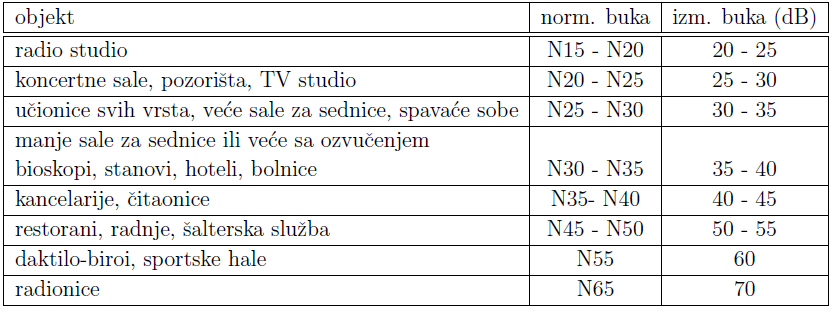 Podnošljivi nivoi buke u različitim objektima
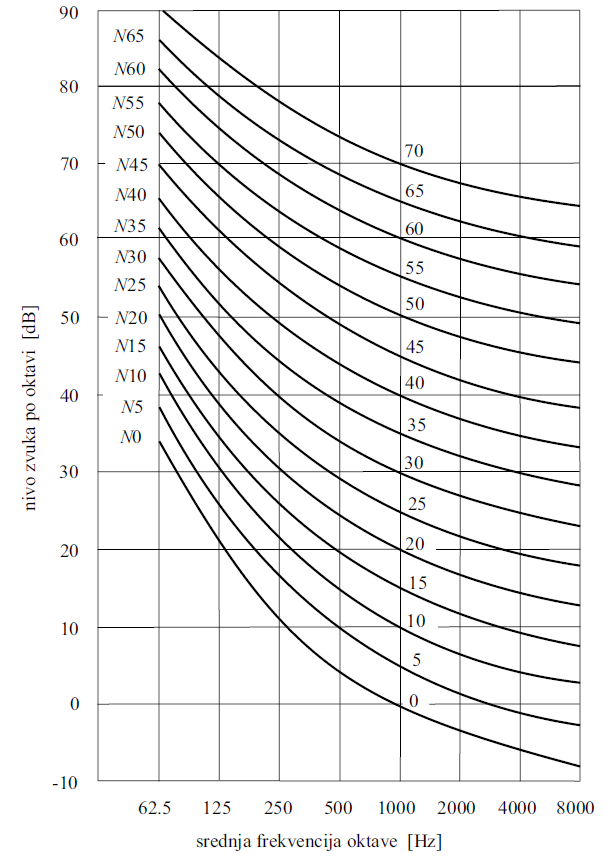 Normirane linije buke
Uticaj različitih nivoa buke izraženih kao normalizovana ili izmerena buka na čovekove aktivnosti
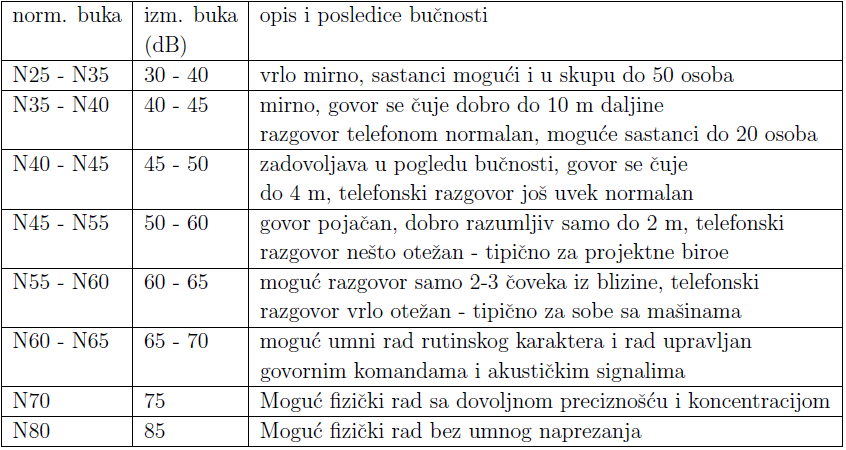 Izolaciona moć materijala
Koeficijent transmisije (prenošenja):
Izolaciona moć:
Za pregradni zid:
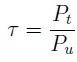 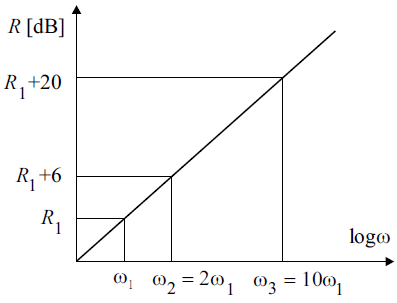 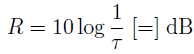 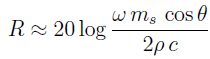 Teorijska frekventna zavisnost izolacione moći
Fleksioni talasi
Uzrok netačnosti određivanja izolacione moći pregrade
Transverzalni talasi
Prostiranje se vrši u ravni pregrade
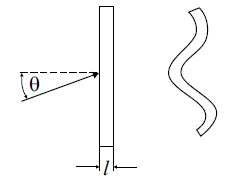 Efekat koincidencije
Sopstveni fleksioni talasi u pregradi koincidiraju po mestu i vremenu sa akustičnim oscilacijama zvučnog polja
Nastupa rezonanca
Akustička energija se prenosi bez gubitaka
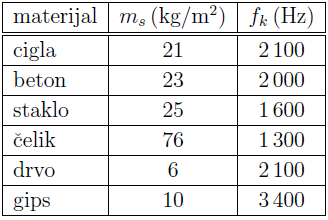 Vrednosti graničnih učestanosti koincidencije za debljinu pregrade 1 cm
Efekat koincidencije
f > 200 Hz → elastične konstrukcije
f < 200 Hz → krute konstrukcije
Smanjanje izolacione moći
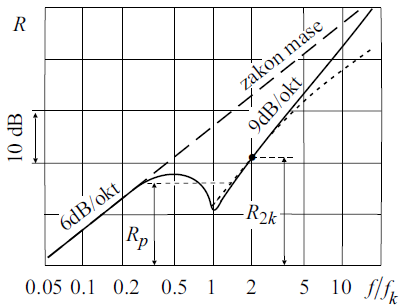 Izolaciona moć jednostruke pregrade u zavisnosti od učestanosti
Akustička izolovanost prostorije
Poznat je nivo buke koja u posmatranu prostoriju dolazi iz susedne prostorije, kao i nivo koji se može tolerisati
Izraz za akustičku izolovanost:
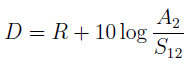 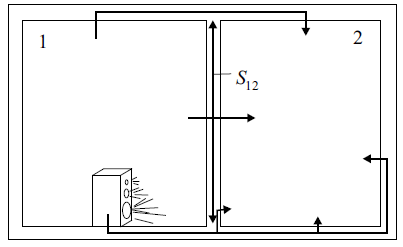 Putevi prenošenja zvuka iz prostorije 1 u prostoriju 2
Ultrazvuk
Mehanički talasi
Učestanost > 20000 Hz
Ne mogu se detektovati čulom sluha
Uređaji za proizvodnju: sonde (piezoelektrične, magnetostrikcione)
Primena ultrazvuka
Pravolinijsko prostiranje, slaba apsorpcija, mala difrakcija
Medicina: dijagnostika i terapija
Geologija i arheologija: slojevi zemljišta
Okeanografija: sonari
Ultrazvučna defektoskopija (nalaženje grešaka u proizvodima)
Primena ultrazvuka
Hemija i metalurgija: obrada i zavarivanje metala, homogenizovanje smeša, katalizator – ubrzavanje starenja vina
Biologija: praćenje i pronalaženje jata riba, ekstrahovanje aroma iz biljaka, sterilizacija, zaštita od glodara i insekata
Štetna dejstva ultrazvuka
Realne opasnosti nema
Generisanje toplote u tkivima
Zamor CNS-a
Usporeni rad neuromišićne sinapse